In vitro fertilization
Saeed Rauf
Introduction
Invitro fertilization is a technique for fusing the artificially excised eggs and sperms using embryo sacs and pollens.
Kanta et al. (1962) were able for the first time to accomplish the artificial fertilization of opium poppy by the pollination of excised ovules with mature pollen. This was subsequently followed by explant culture and the in vitro development of mature seeds.
Embryo rescue (Stewart, 1981) and in vitro pollination/fertilization, in which flower explants, ovaries, ovules, and mature pollen were used, have led to numerous new hybrids being produced, often between only remotely related species (for review, see Zenkteler, 1990). 
In vitro fertilization with isolated gametes is a logical extension of this work (Kranz et al., 1990, 1991a).
Limitations
Gametes are predetermined to form zygotes and consequently to develop into embryos. 
In higher plants, the female gametes are normally deeply enclosed in surrounding tissue and are therefore difficult to manipulate. 
Recently, isolation procedures for pollen protoplasts, generative cells, and male and female gametes of a wide range of species have been successfully established; potentials of these procedures were reviewed recently by Theunis et al. (1991), Dumas and Russell (1992), Huang and Russell(1992), Kranz et al. (1992), and Yang and Zhou (1992).
Methods
Approximately 20 pieces of ovular tissue (containing the embryo sac) were collected in a mannitol solution (540 m  osmol kg-1 H20) following initial treatment in 3.5-cm-diameter plastic dishes with 1.5 mL of enzyme solution (0.75% pectinase, 0.25% pectolyase , 0.5% hemicellulase, and 0.5% cellulase, pH 5.0, adjusted to 540 mosmol kg H20 with mannitol). 
The ovular tissue was incubated at 24°C ±0.5% for 30 min and was followed by microdissection of the embryo sacs and the egg cells with a microglass needle. Selected egg cell protoplasts were individually transferred to a droplet (mannitol, 540 mosmollkg H&) by microcapillaries for washing and then transferred to another droplet for fusion. 
Sperm cells were released from the pollen grains after rupture by osmotic shock. The sperm cell was taken up randomly and added to the egg cell. The sperm cells could be differentiated from the vegetative nucleus by their size. The average diameter of a sperm cell of maize is 7.5 µm, whereas the average diameter of a vegetative nucleus is 2.5 µm.
Electrofusion
A pair of a sperm and an egg cell protoplast was fused electrically and observed microscopically. 
Ten 2000-nL fusion droplets, each consisting of mannitol( 540 m osmol kg-1 H20), were overlayered by mineral oil on a coverslip, and selected single gametes were transferred to these droplets for fusion. 
Controlled electrofusion was performed with a pair of platinum electrodes that were fixed to an electrode support mounted under the condenser of the microscope. 
Fusion was induced by single or multiple (two to three) D.C. pulses (50 psec; 0.9 to 1.0 kVl cm) after dielectrophoretic alignment (1 MHz, 7l Vlcm) on one of the electrodes for a few seconds with an electrofusion apparatus (CFA 400; Krüss, Hamburg, Germany).
Culture
Fusion products were cultured on a transparent, semipermeable membrane of 12-mm-diameter Millicell-CM dishes (Millipore, Bedford, MA). 
These dishes were placed in the middle of 35cm-diameter plastic dishes previously filled with 1.5 mL of a maize feeder suspension. 
A nonmorphogenic maize cell suspension (inbred line 1206), originating from excised zygotic embryos (Kranz et al., 1991a), was used as the feeder culture. 
The cell suspension was precultured in the same medium as was used for the fusion products. The fusion products as well as the feeder cells were cultivated in MS medium (Murashige and Skoog, 1962), using modifications by Olsen (1987) and 2.0 mg L-1 2,4-D, adjusted to 600 mosmol kg-1 H20 with glucose, pH 5.5, and maintained on a rotary shaker at 50 rpm. Routinely, five fusion products were cultured in one Millicell-CM dish. The culture conditions were as follows: 25O 2 1.0%
Culture…
After 10 to 12 days, gamete fusion pro-embryos and transition-phase embryos were transferred individually by a Pasteur pipette from the Millicell-CM insert into 3.5-cm-diameter plastic dishes containing 1.5 mL of regeneration medium (modified MS media). 
The media were solidified with 4 g L-1 agarose (type I-A; Sigma) and contained no growth hormones, 0.1 or 0.5 mg L-1 2.4-D or a combination of 1.0 mg/L naphthaIene acetic acid and 1.0 mg/L benzyladenine, and 60 g/L sucrose. 
These were used for a first subculture of 9 to 21 days. During a second subculture of 7 to 8 days (with the exception of 2 days in one case), the media contained 60 or 40 gL-1 sucrose and no growth hormones. 
Four structures were subcultured for an additional week on the same medium, which contained 40 g L-1 sucrose. One structure was cultivated for a fourth subculture on 60 g L-1 sucrose for another 10 days. 
White compact calli of 5 to 8 mm in diameter with roots, leaves, and shoots were transferred into 6-cm-diameter dishes containing 3.0 mL of the same medium, except that 30 g L-1 sucrose was added, and cultivated for 4 to 7 days.
Culture…
Plantlets with leaf lengths of -3 cm and occasionally compact callus with roots and shoots were transferred into glass jars for an additional8 to 39 days. 
The plantlet growth medium contained 70 mL of MS medium (macro- and microsalts half concentrated) and 10 g L-1 sucrose and was solidified with 4 glL agarose. 
After a growth period of 18 days on this medium, two structures with one shoot each were subcultured onto the same medium containing activated charcoal (O.l%) in combination with 5.0 mglL naphthalene acetic acid. 2.0 mglL benzyladenine, and 30 glL sucrose. 
These structures were incubated for an additional 6 and 15 days for stimulation of root growth of the two shoots. 
From the glass jars, plants were transferred into soil for growth in the greenhouse for 45 to 109 days after gamete fusion.
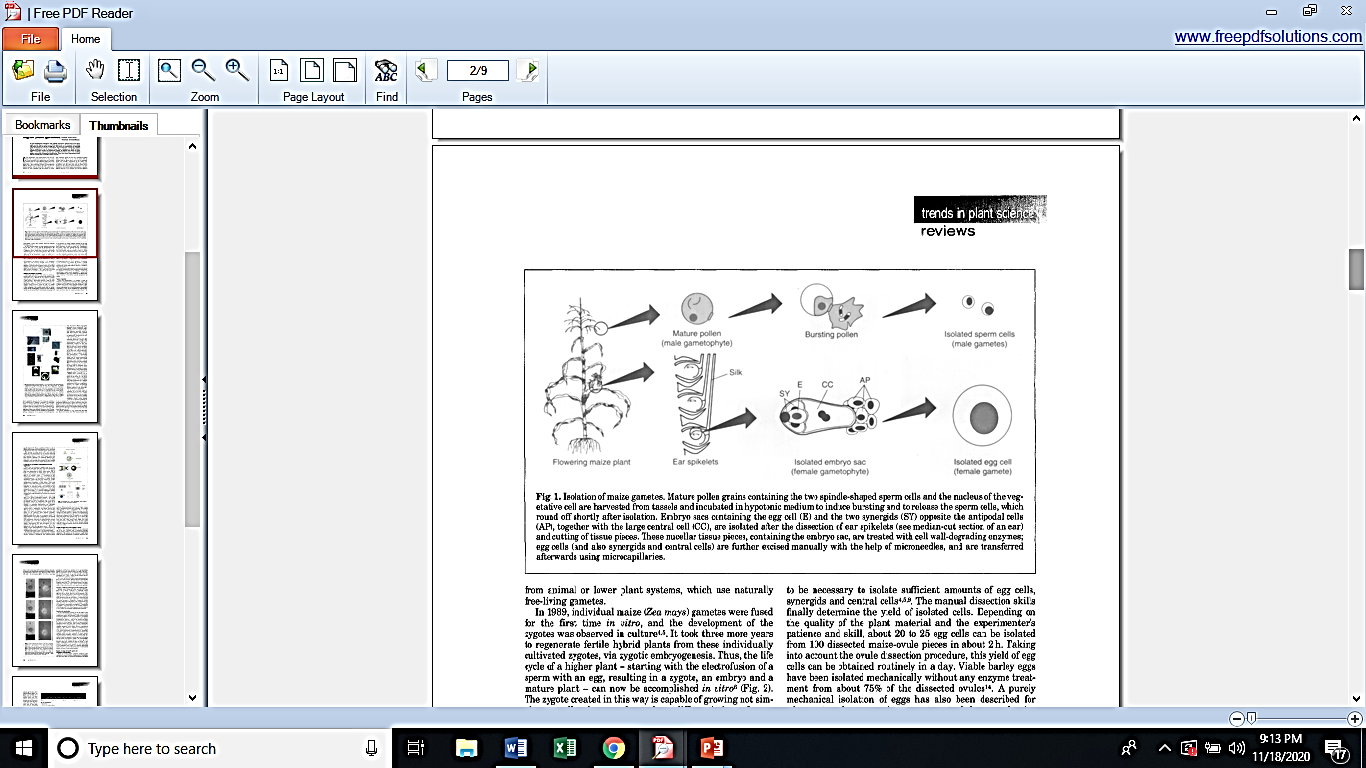 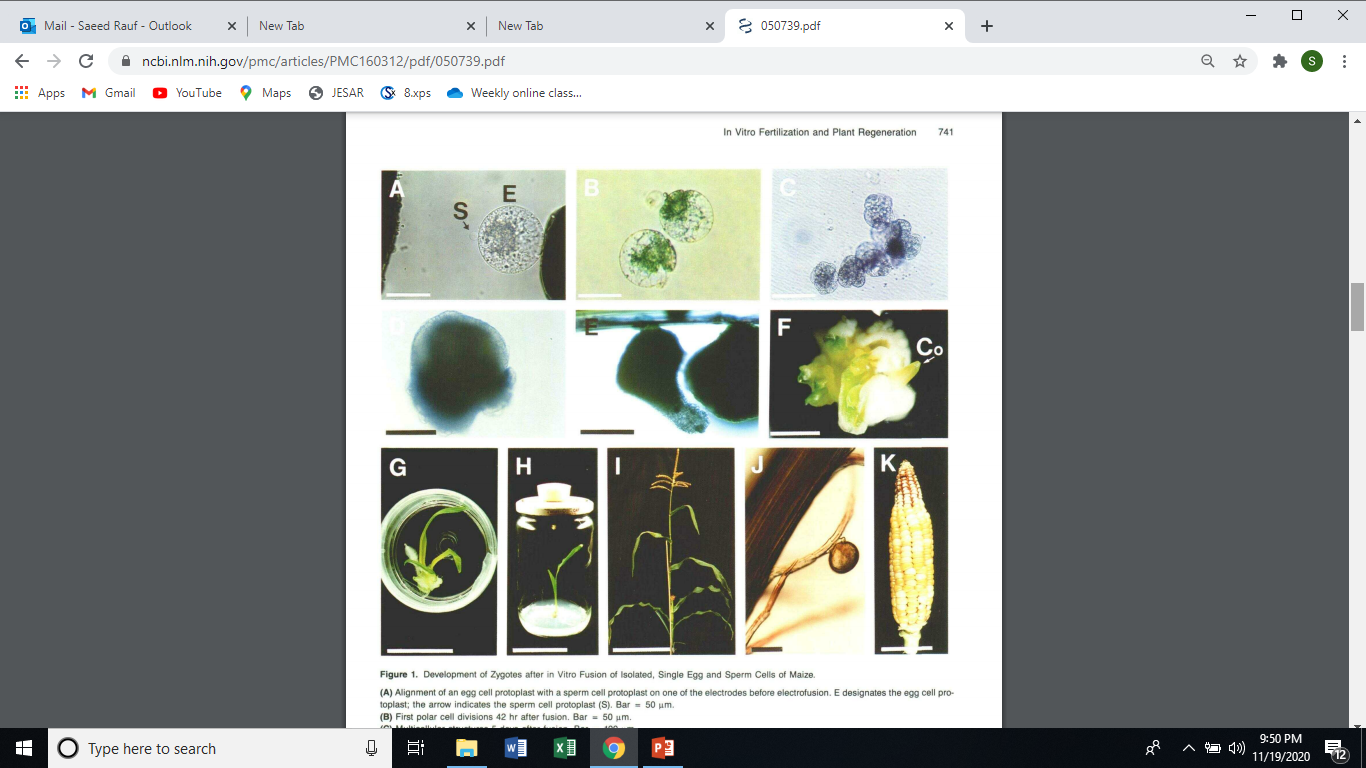 (A) Alignment of an egg cell protoplast with a sperm cell protoplast on one of the electrodes before electrofusion. E designates the egg cell protoplast; the arrow indicates the sperm cell protoplast (S). Bar = 50 urn. (B) First polar cell divisions 42 hr after fusion. Bar = 50 |im. (C) Multicellular structures 5 days after fusion. Bar = 100 urn. (D) Polarized multicellular structure with an outer cell layer at one pole and vacuolized cells at the other end 12 days after fusion. Bar = 200 urn. (E) Transition-phase embryo 14 days after fusion. Bar = 200 urn. (F) Structure with compact white and green tissue. The arrow indicates the coleoptile (Co) 30 days after fusion. Bar = 4 mm. (G) Plantlet 35 days after fusion. Bar = 2 cm. (H) Plant 39 days after fusion. Bar = 6 cm. (I) Flowering plant 99 days after fusion. Bar = 50 cm. (J) Self-pollination. One hour after pollen grain deposition, the pollen tube penetrated the red-colored trichome and the grain contents are moving into the style. Bar = 100 |im. (K) Cob 148 days after fusion. Bar = 4 cm.
Kranz, E., & Lorz, H. (1993). In vitro fertilization with isolated, single gametes results in zygotic embryogenesis and fertile maize plants. The Plant Cell, 5(7), 739-746.